PRISPEVEK RAVNATELJEV K PRIPRAVI NACIONALNE STRATEGIJE O SPODBUJANJU NADARJENIH
Gabrijela Dolinšek, Mojca Juriševič in Herman Pušnik

Delovna skupina za pripravo nacionalne strategije pri MIZŠ (2014/2015)



Nadaljevalni program šole za ravnatelje: Aktualne vsebine s področja vodenja
20. in 21. januar 2015
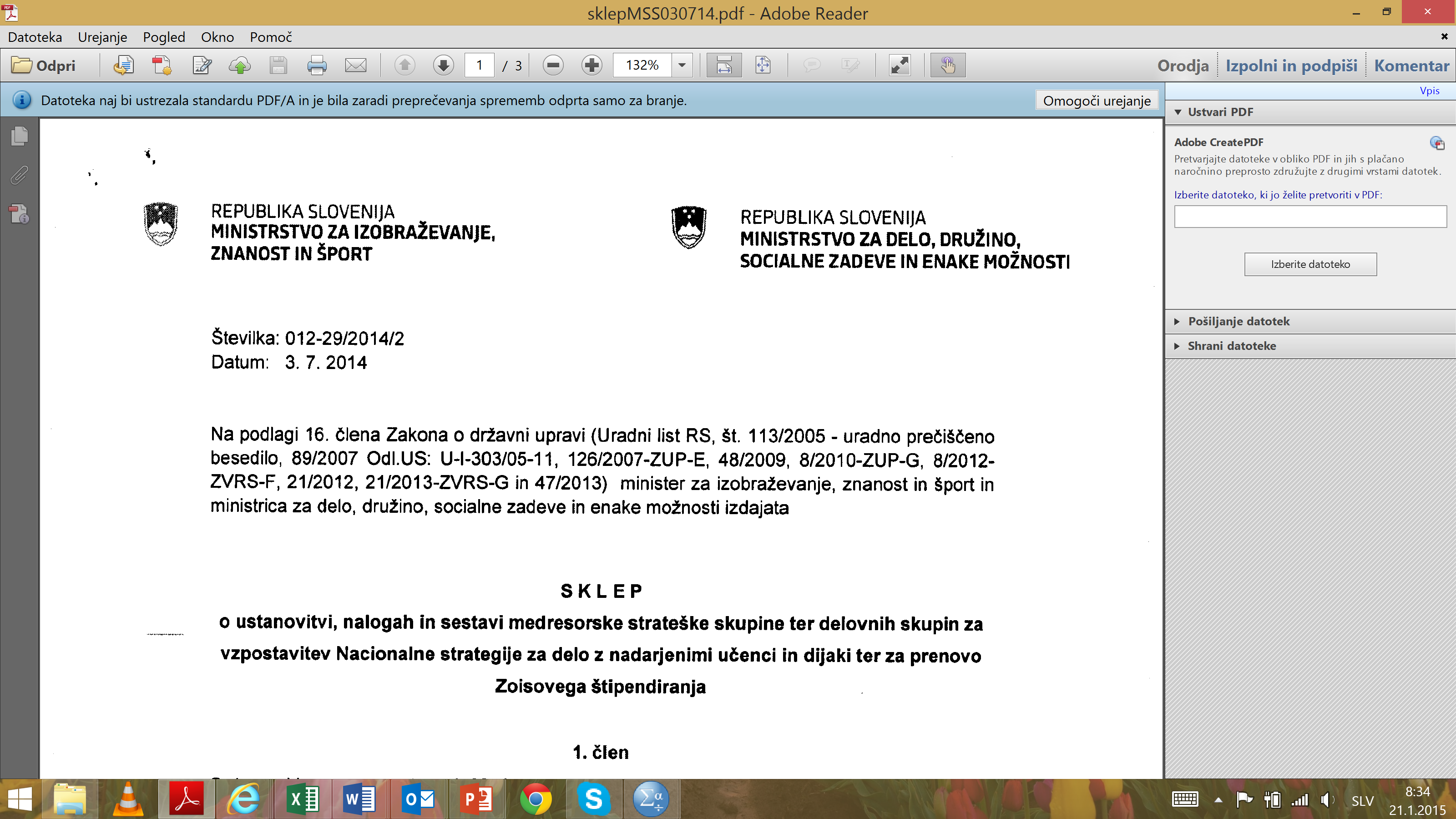 Prispevek ravnateljev k pripravi nacionalne strategije o spodbujanju nadarjenih:
OPTIMIZACIJA
VIZIJA
“KRONOLOGIJA”
štipendiranje nadarjenih;
 Koncept: Odkrivanje in delo z nadarjenimi učenci v devetletni osnovni šoli (1999) in Koncept dela z nadarjenimi dijaki v srednji šoli (2007)
 Ekspertna skupina za delo z nadarjenimi učenci v osnovni in srednji šoli na Zavodu RS za šolstvo (2002)
 Bela knjiga o VIZ (2011): izobraževanje nadarjenih učencev / dijakov
 Zakon OŠ – 11. člen (2011/2012)
 integrativni model rednega, izrednega in permanentnega izobraževanja učiteljev in drugih strokovnih delavcev v VIZ
 inštitucije, društva, skupine in posamezniki, ki se z nadarjenimi ukvarjajo na različne načine ………………
 Center za raziskovanje in spodbujanje nadarjenosti PeF UL (2010)
 ECHA konferenca v Ljubljani 2014
“DEJSTVA 2015”
Kontinuiteta? Upoštevanje VIZ vertikale?
  Nacionalna koordinacija? Sodelovanje med deležniki, področji? 
  Kompetence učiteljev za VIZ z nadarjenimi? Izobraževanje/usposabljanje učiteljev?
  Družbena zavest o pomenu dela z nadarjenimi? Razumevanje ciljev?
  Spremljanje učinkov? Raziskovanje področja? Empirični podatki?
  Financiranje?
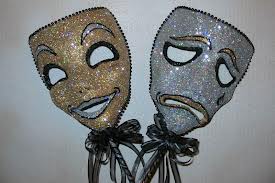 Prispevek ravnateljev k pripravi nacionalne strategije o spodbujanju nadarjenih:
OPTIMIZACIJA
VIZIJA
VSEBINE
REŠITVE
INDIVIDUALNO
ORGANIZIRANO
Nacionalna strategija o spodbujanju nadarjenih
INDIVIDUALNO:

gabrijela.dolinsek@antonukmar.si

herman.pusnik@prva-gimnazija.org


ORGANIZIRANO (ŠR):

19. 3. 2015: TEMATSKA DELAVNICA
„Kako in kam z nadarjenimi?“




31. 3. in 1. 4. 2015
„Skupaj do nacionalne strategije dela z nadarjenimi“
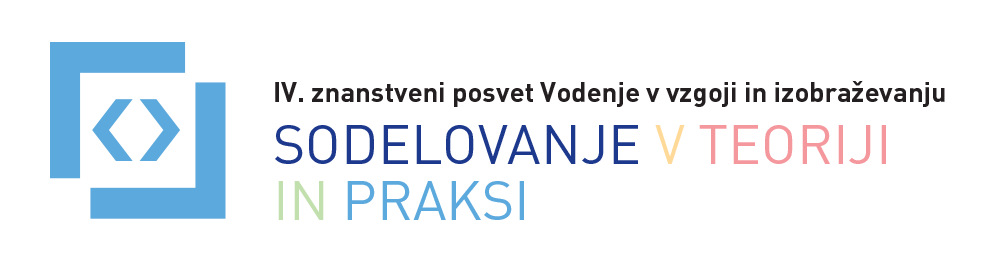 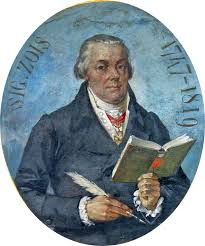 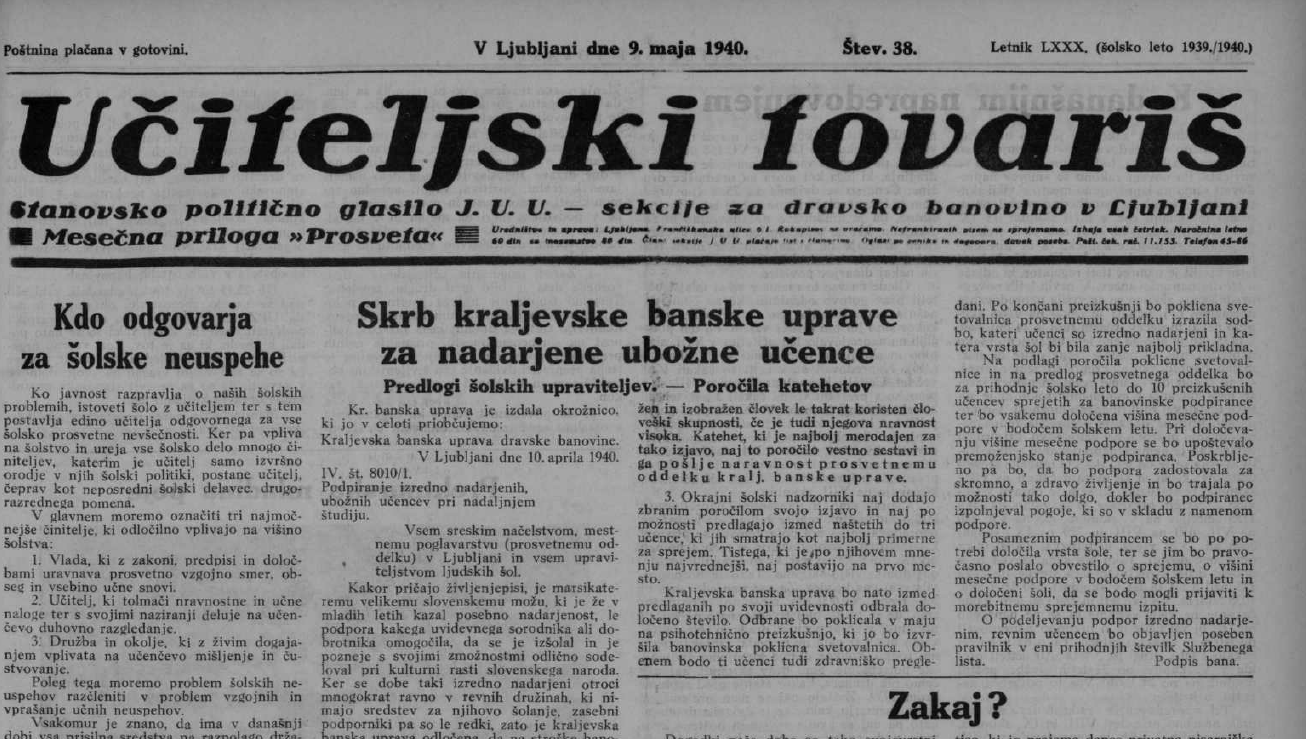 KONCEPT: Odkrivanje in delo z nadarjenimi učenci v OŠ (1999)
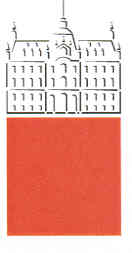 KONCEPT: Odkrivanje in delo z nadarjenimi učenci v OŠ (1999)
Univerza v Ljubljani                                                                   
 Pedagoška fakulteta
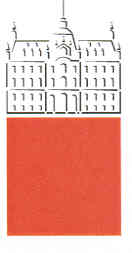 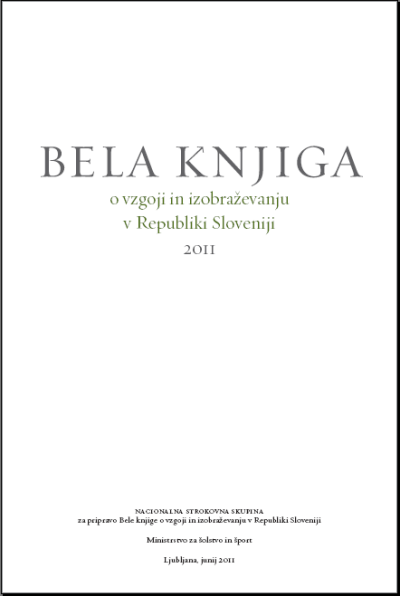 Univerza v Ljubljani                                                                   
 Pedagoška fakulteta
BELA KNJIGA VIZ 2011: 
VIZ nadarjenih (6.pogl.)
NADARJENI IN PRAVICA DO KAKOVOSTNEGA IZOBRAŽEVANJA  -  INKLUZIJA: 
 osebnostni razvoj in uresničevanje potencialov /  nadarjenosti
 karierna orientacija
 nacionalni interes
KONCEPT PO-MOČI ------- KONCEPT IZZIVOV
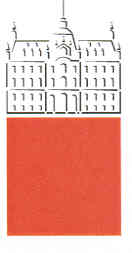 Univerza v Ljubljani                                                                   
 Pedagoška fakulteta
Zosn-H (2011; 11. člen)

»Nadarjeni učenci so učenci, ki izkazujejo visoko nadpovprečne sposobnosti mišljenja ali izjemne dosežke na posameznih učnih področjih, v umetnosti ali športu. Šola tem učencem zagotavlja ustrezne pogoje za vzgojo in izobraževanje tako, da jim prilagodi vsebine ter metode in oblike dela ter jim omogoči vključitev v dodatni pouk, druge oblike individualne in skupinske pomoči ter druge oblike dela«.